Recruiting and Retaining Diverse Faculty Members and Administrators
An Inside Higher Ed webcast
Monday, October 26, 2020
2 p.m. Eastern
Presenters
Scott Jaschik, editor, Inside Higher Ed, scott.jaschik@insidehighered.com
Doug Lederman, editor, Inside Higher Ed, doug.lederman@insidehighered.com
Aftermath of George Floyd Killing
--Getty Images
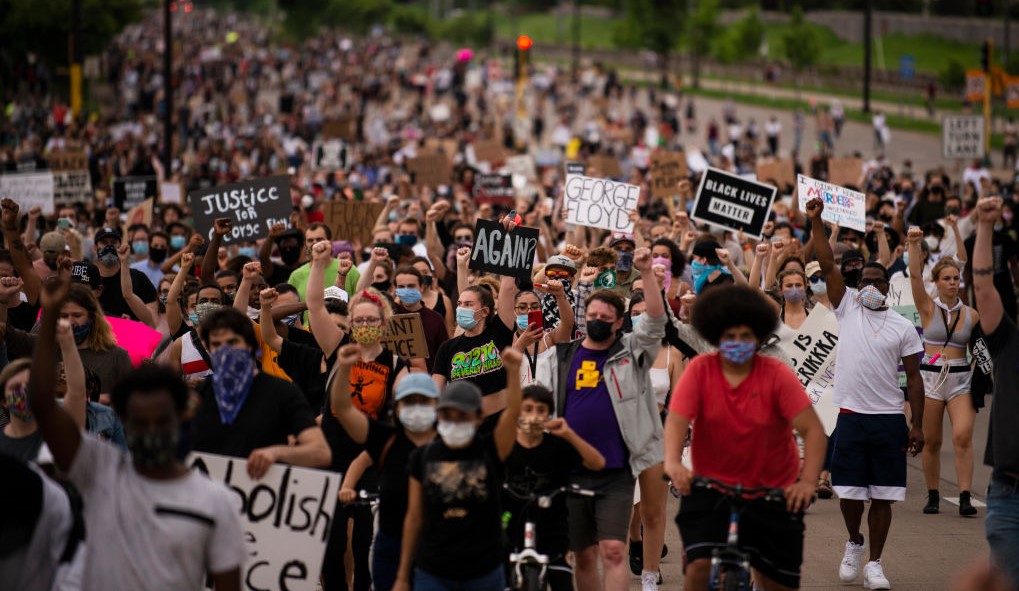 Why It’s Important
It’s the right thing to do.
Plus…
Students want a diverse faculty and staff.
Lack of diversity can prompt protest.
Foundations and others expect diversity.
Do Colleges Need a Chief Diversity Officer?
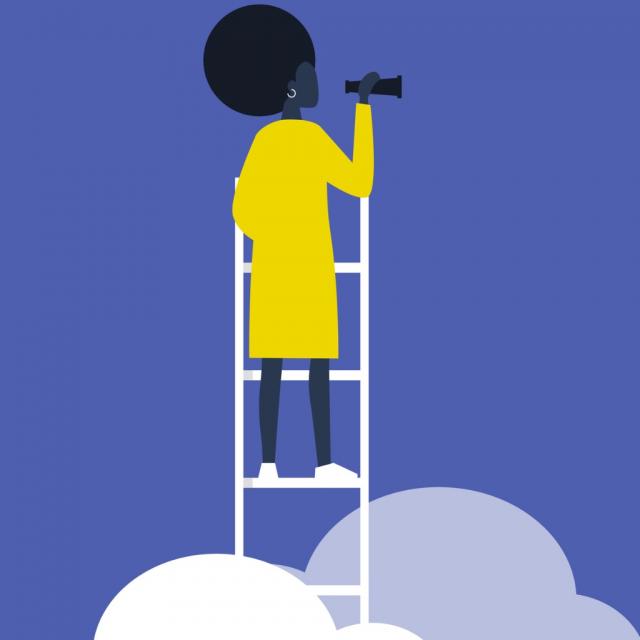 --iStock
Why Faculty Diversity Can Be Difficult (But Not Impossible) to Achieve
Hiring is decentralized.
In many cases, the case for diversity must be made department by department.
Fewer Black, Latinx or Native American people earn the Ph.D. than do white or Asian people.

But each of these situations can be solved.
Setting Goals
Why it’s essential.
Why it’s easy to do it the wrong way.
Who Is on Search Committees?
--iStock
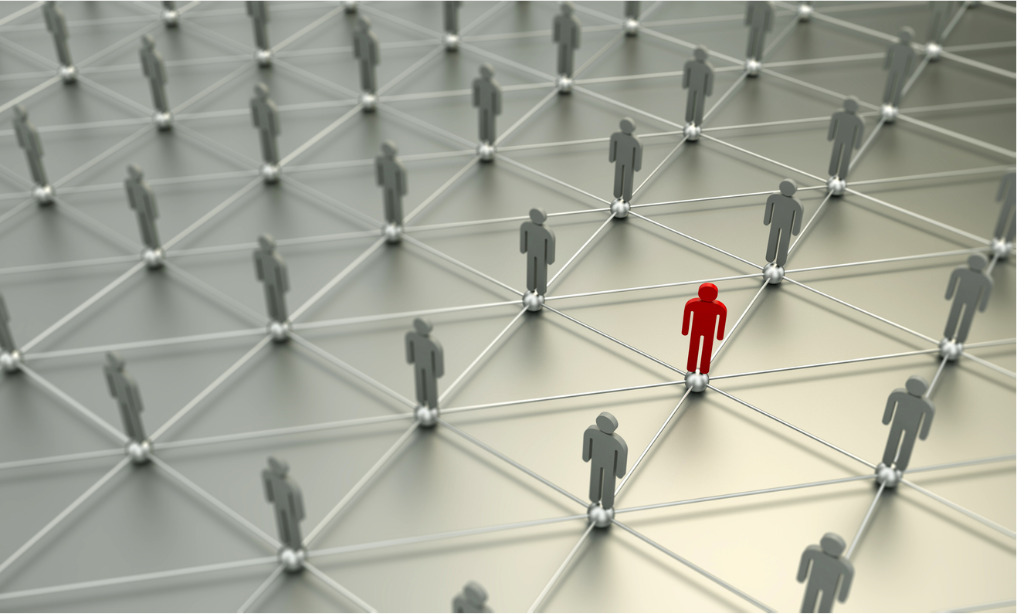 Advice for Search Committees (and Those That Track Their Work)
From Abigail J. Stewart and Virginia Valian:
--Define the position in broad terms.
--Provide cues of belonging.
--Search actively.
--Recognize the impact of expressed institutional values.
Benefits of Cluster Hiring
--iStock
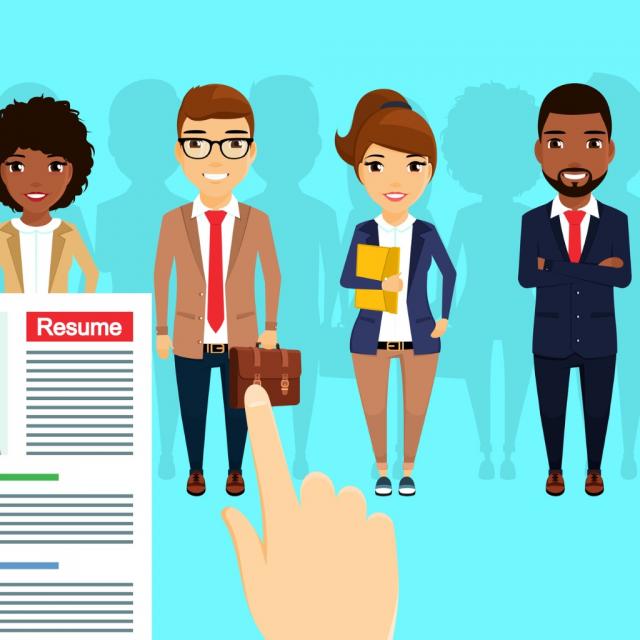 Critical Mass
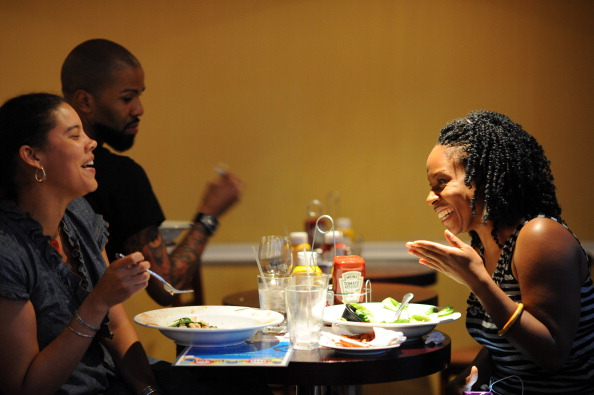 --Getty Images
Salaries
How do you assure fairness?
Should minority faculty be paid more than white faculty?
What is the fair way to judge?
When institutions change reputations, salaries get tricky – irrespective of race.
How Are Administrator Searches Different?
Centralized searches are at least possible.
In certain areas, there are minority candidates.
There is greater flexibility in determining the criteria for eligibility.
A Crucial Problem for (Some of)Higher Ed
College towns have a reputation for being predominantly white.
Urban areas are more diverse.
A Lesson for All
--iStock
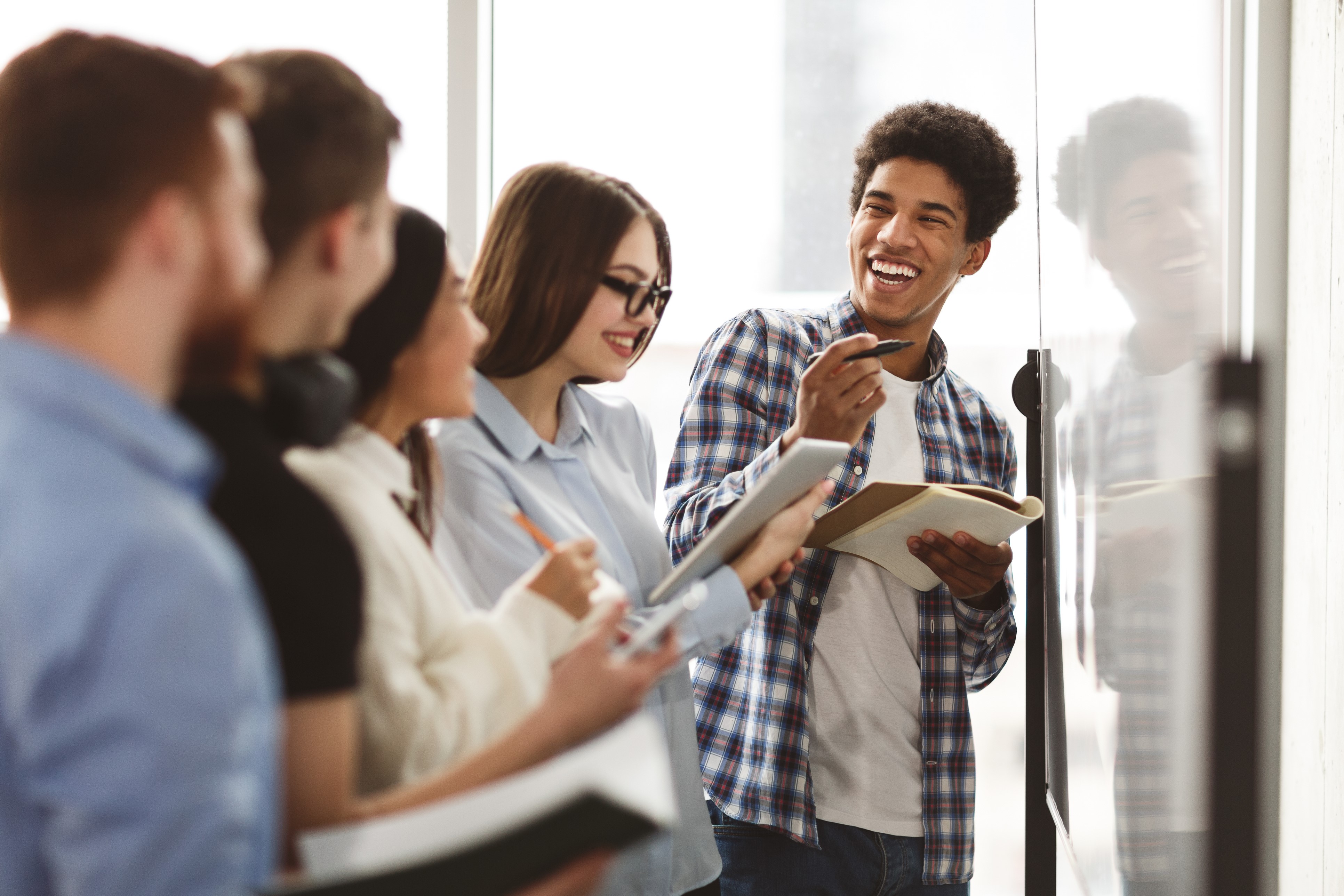 With Thanks …
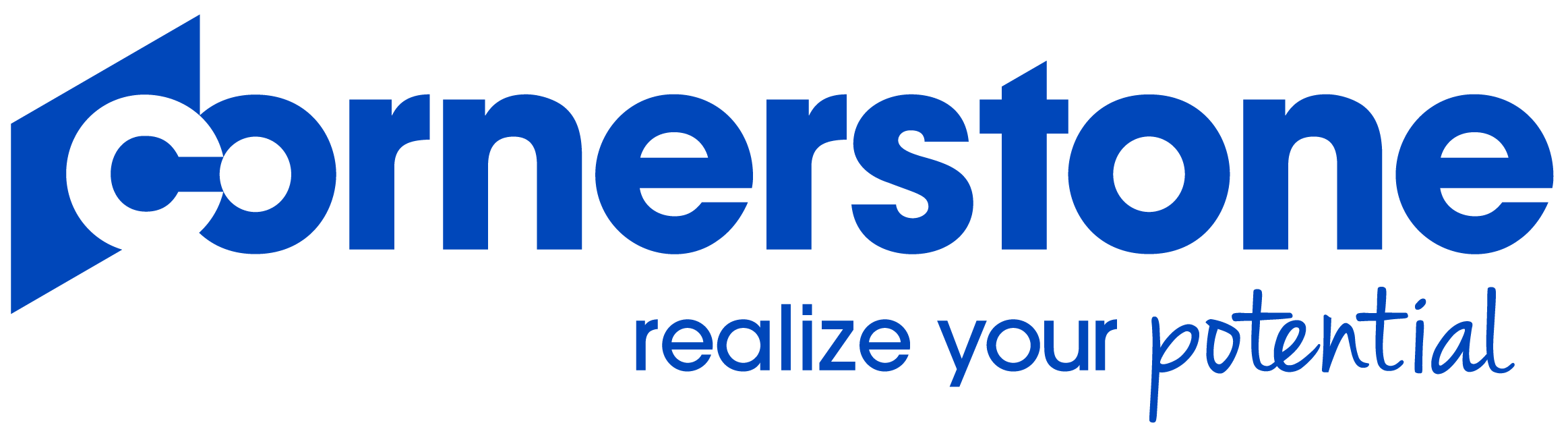 Your Questions